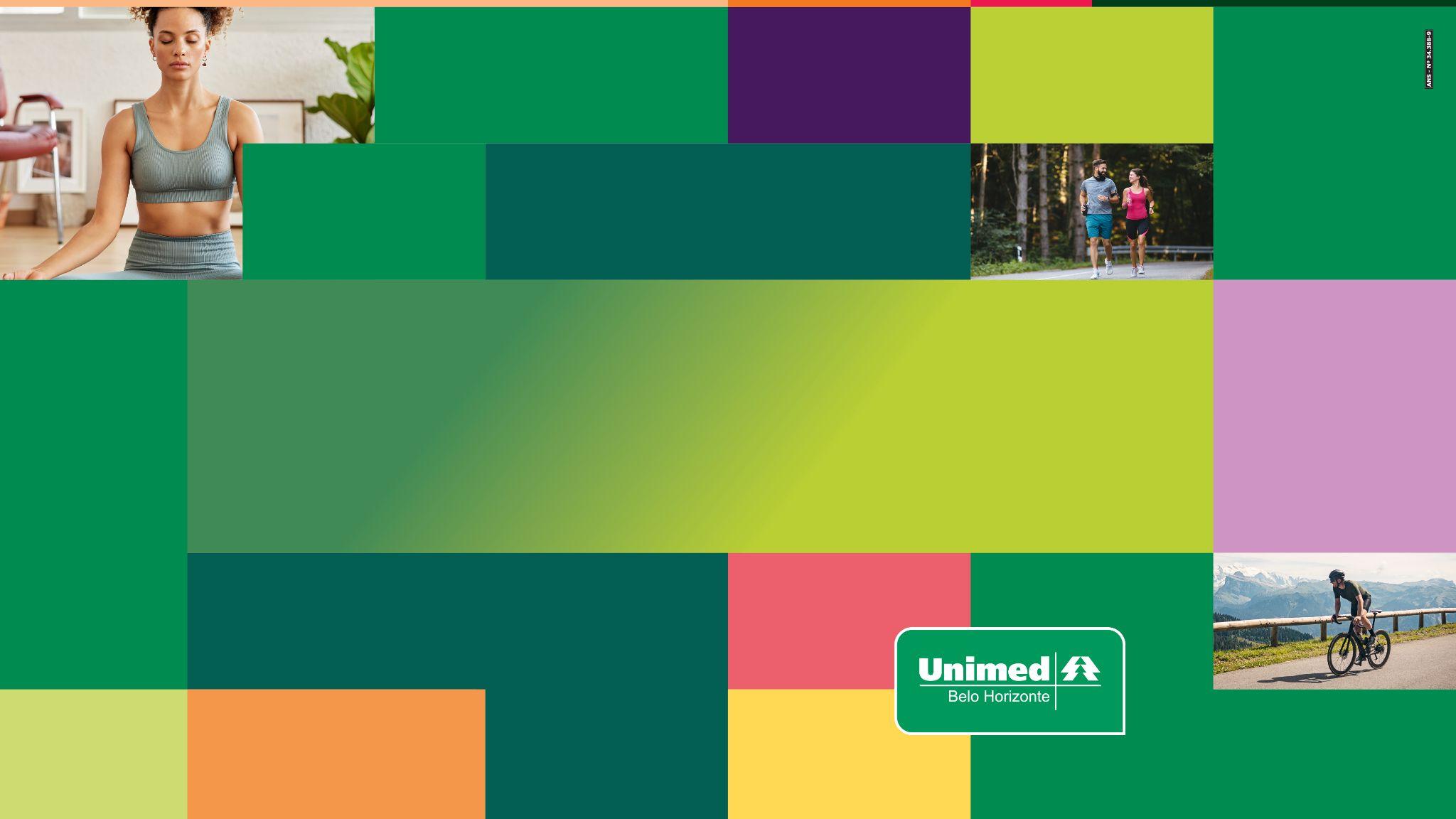 DOENÇA CELÍACA
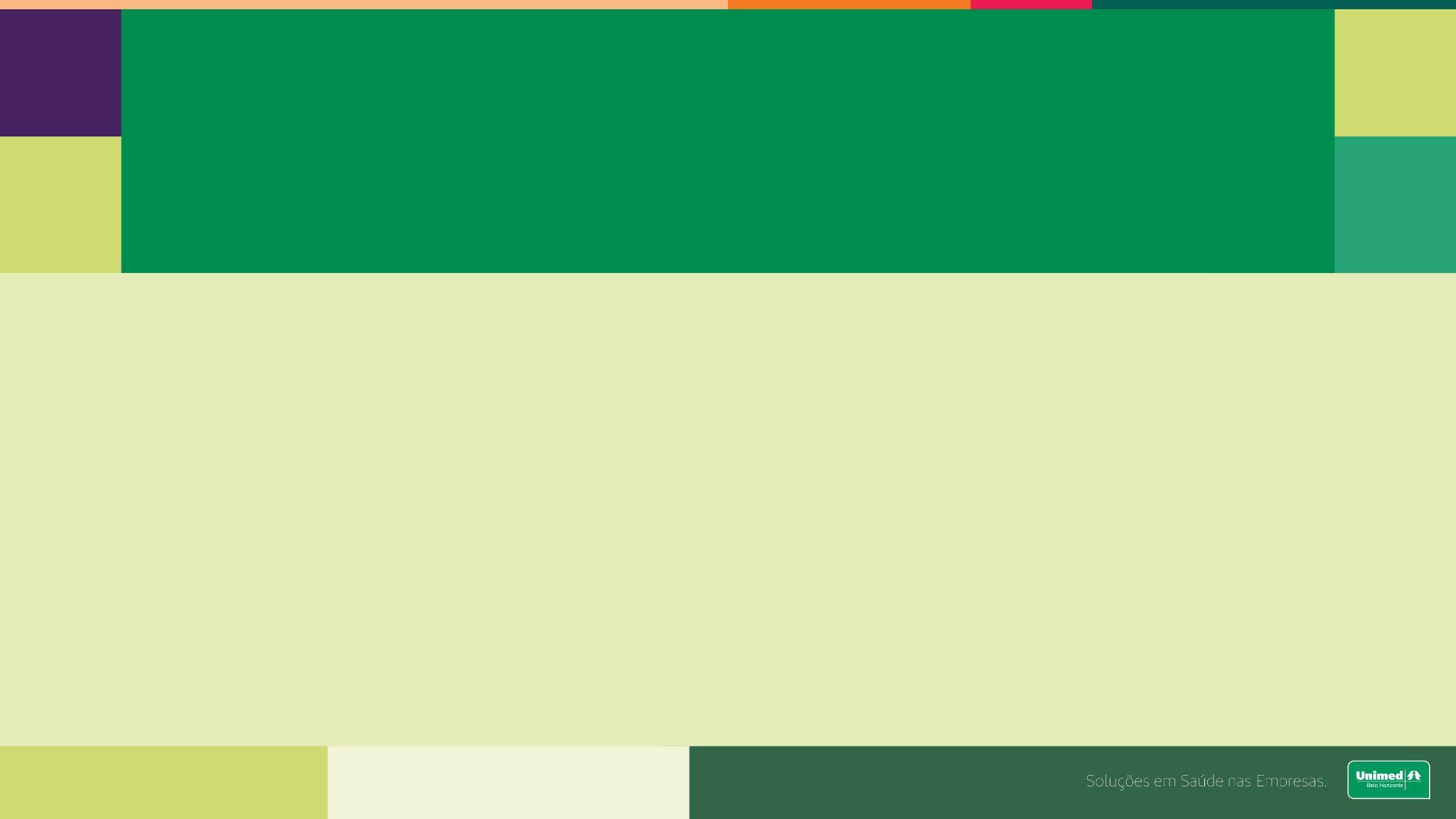 Doença Celíaca
O que é glúten ?

Trigo ( gliadina e glutenina) , cevada ( hordeina) e centeio (cecalina) , aveia**
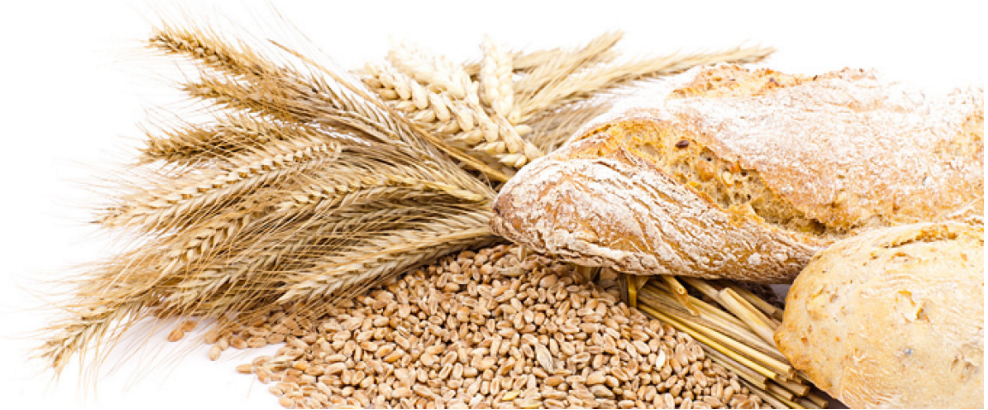 [Speaker Notes: Conjunto de AA  > principalmente prolina e glutamina.  Não tem digestão completa pelos sucos gástrico e pancreático e peptidios grandes chegam até o intestino delgado. 
Confere elasticidade ao pão.]
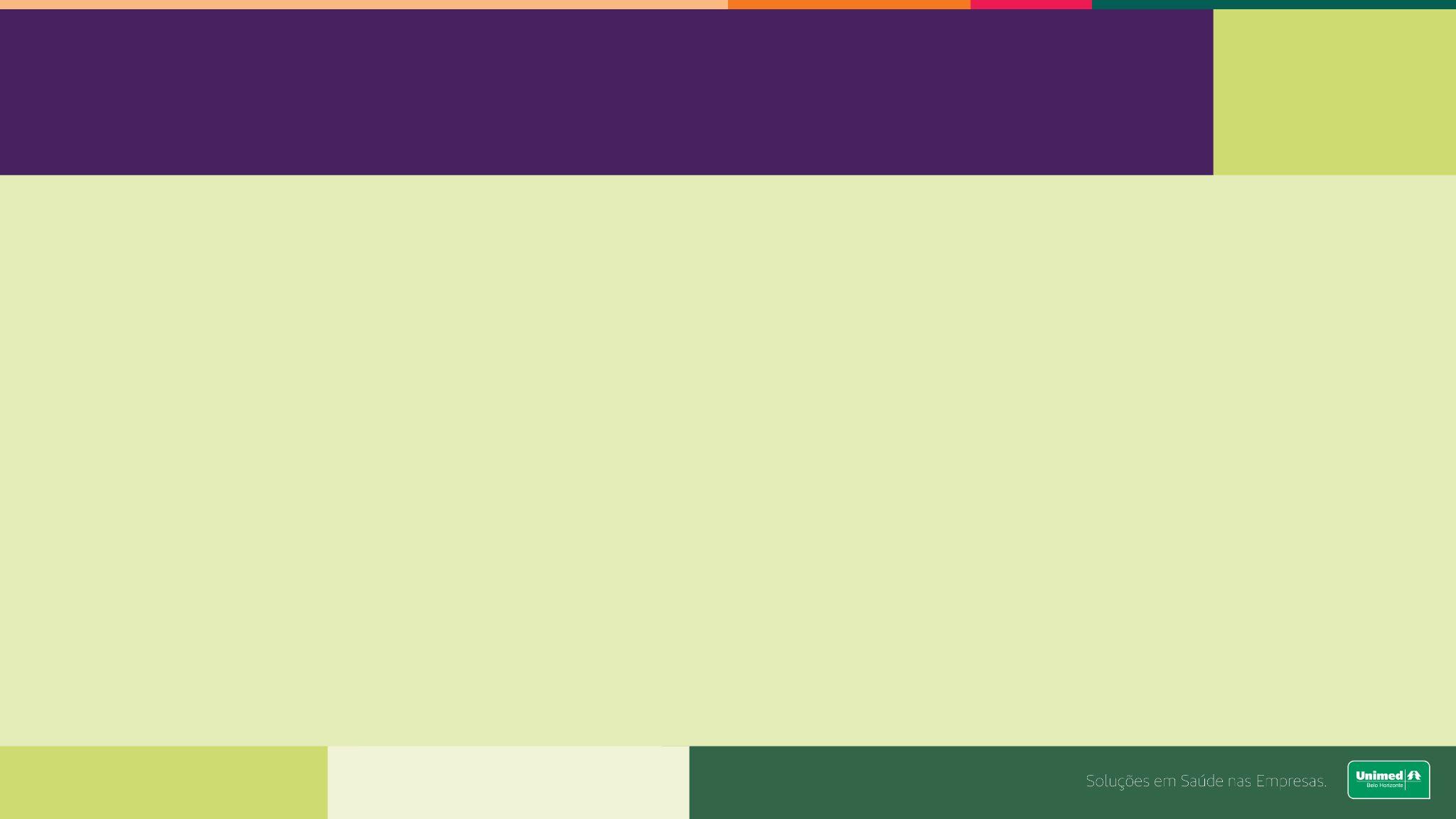 Doença Celíaca
Doença autoimune  que acomete principalmente o intestino delgado de pessoas com predisposição genética e contato com glúten.
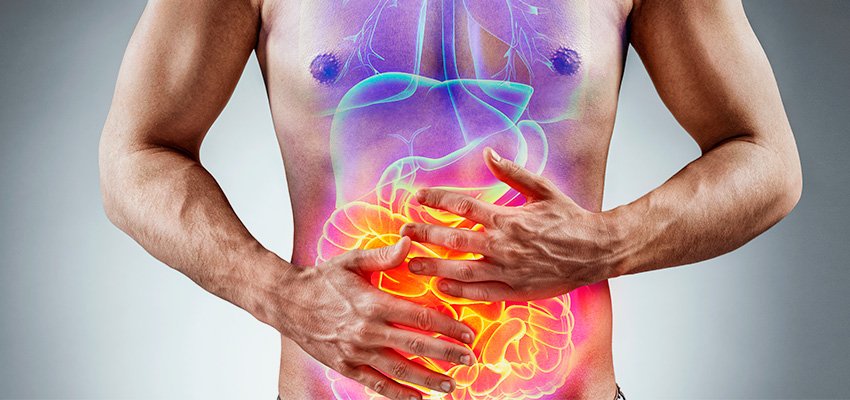 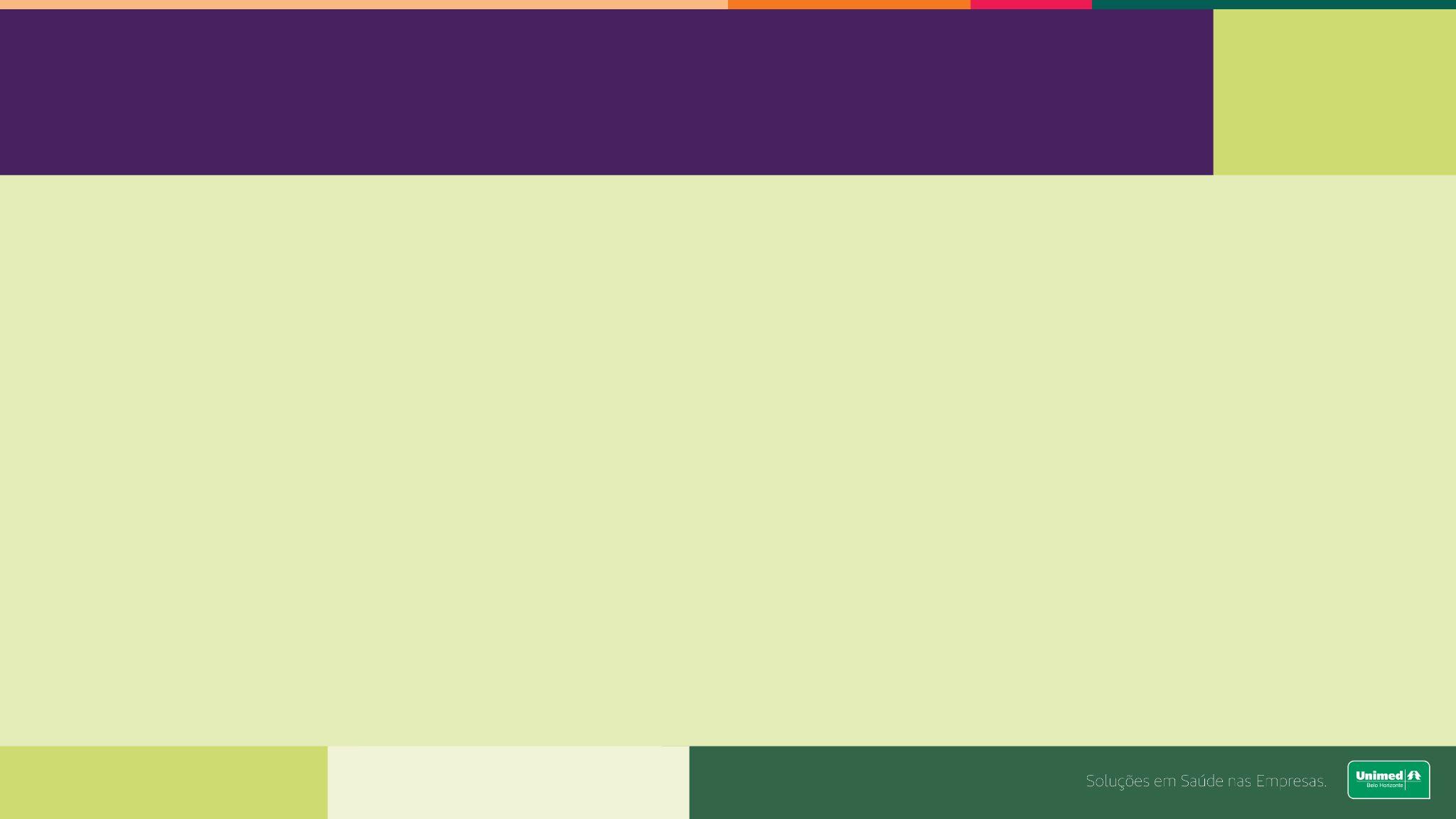 Doença Celíaca
Histórico: Segunda Guerra Mundial 
Prevalência: 1% da população


Elevação crescente da incidência

 Aumento do consumo de glúten ( 20g/dia)
 Qualidade do glúten
 Alteração de microbiota intestinal




 

.
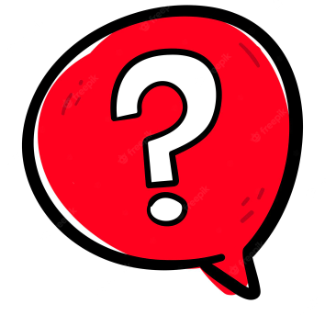 [Speaker Notes: O conhecimento mais aprofundado desta doença ocorreu quando, no Séc. XX, durante a 2ºGuerra Mundial, a Holanda sofreu com a escassez de pão imposta pelos Alemães. Durante este período de tempo, as crianças que sofriam desta patologia melhoraram, voltando a recair após o fornecimento de cereais. Nesta altura, Willem Karel Dicke, um pediatra Holandês, estabeleceu então uma relação entre a DC e a ingestão de trigo (Dicke, 1950). Este progresso relacionou a melhoria dos doentes com o baixo conteúdo de cereais na dieta. 
Discretamente comum em mulheres: 1,5-2:1
Comumente, apresenta-se entre os 10 e 40 anos, mas pode serdiagnosticada em qualquer idade.
Em parentes de primeiro grau de portadores da doença, estima-se um risco entre 10 a 15% de desenvolvimento da doença celíaca]
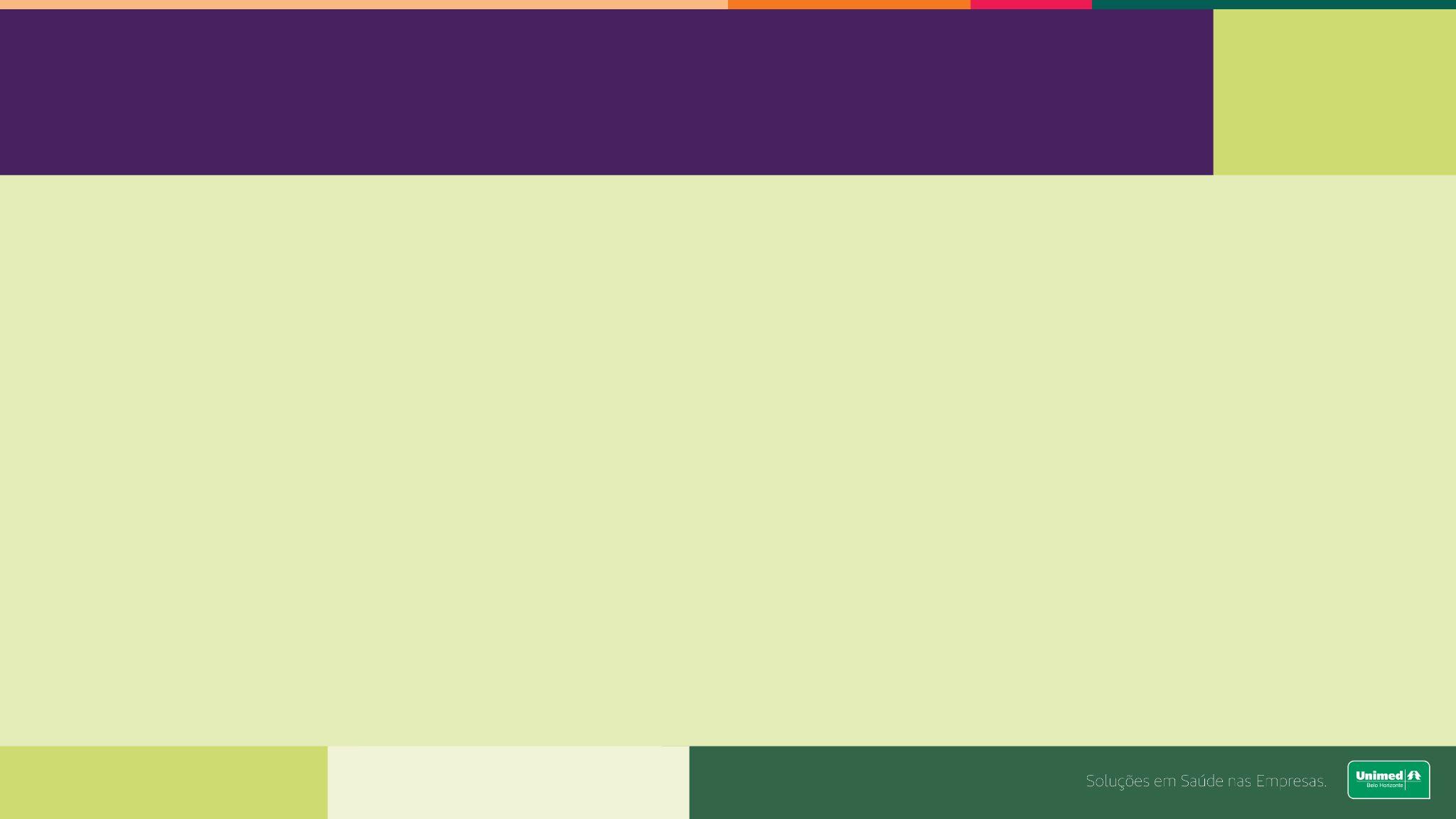 Doença Celíaca
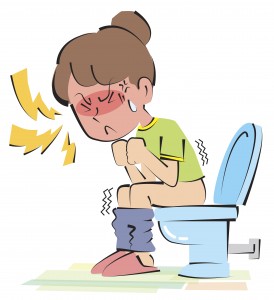 Genética
Infecções intestinais
Uso de algumas medicamentos


Pode aparecer em qualquer idade
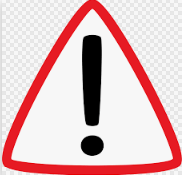 [Speaker Notes: prevalência de 10% em parentes de primeiro grau
concordância de 75% em gêmeos monozigósticos
associação com HLA DQ2 e HLA DQ8
Gatilhos: Infecções gastrointestinais; drogas (interferon alfa); cirurgias.]
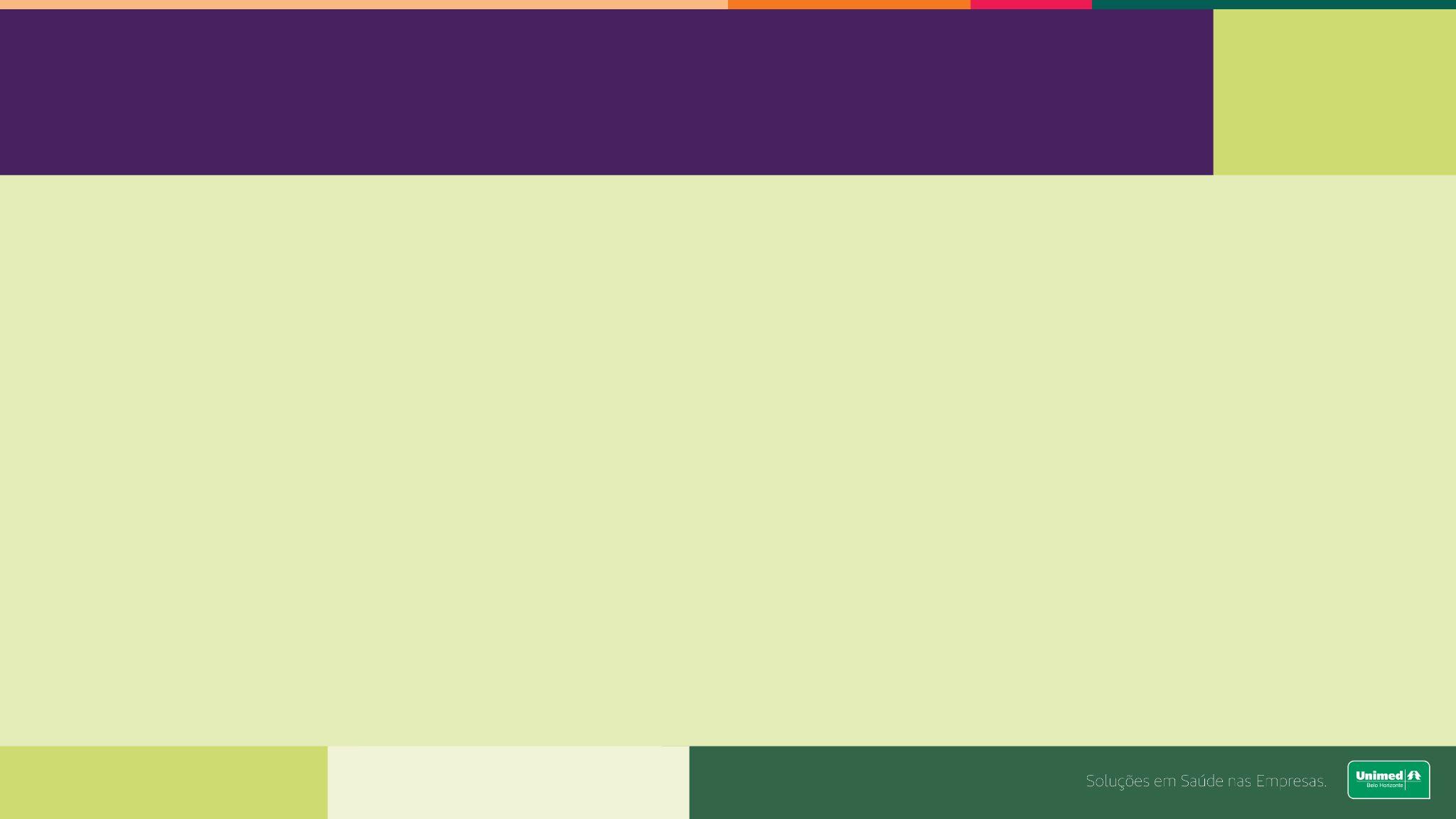 Doença Celíaca
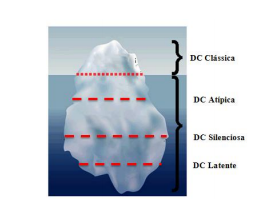 Feighery, 1999
Ludvigsson and colleagues, 2013
[Speaker Notes: Apresentações clássicas muito sintomáticas representam apenas a ponta do iceberg celíaco. A maioria dos pacientes apresenta-se de forma
oligossintomática.
As manifestações gastrointestinais incluem, basicamente, os sintomas de má absorção: diarreia crônica com fezes volumosas, de mau cheiro
e flutuantes (esteatorreia), flatulência, falha de crescimento infantil, perda de peso, anemia e deficiência de vitaminas D e do complexo B.
As manifestações extraintestinais são comuns. Existe associação com distúrbios neuropsiquiátricos como cefaleia, neuropatia periférica, ataxia, depressão, distimia, ansiedade e epilepsia, assim como uma prevalência mais alta de osteoartrite.
A doença celíaca é uma causa frequente de anemia ferropriva e deve ser investigada, principalmente naqueles com anemia ferropriva refratária à reposição oral de ferro. A doença óssea metabólica – osteopenia, osteoporose e osteomalácia - é comum e pode ocorrer em pacientes semsintomas gastrointestinais. Há risco de doença renal, pulmonar, defeitos no esmalte dentário e alterações da fertilidade]
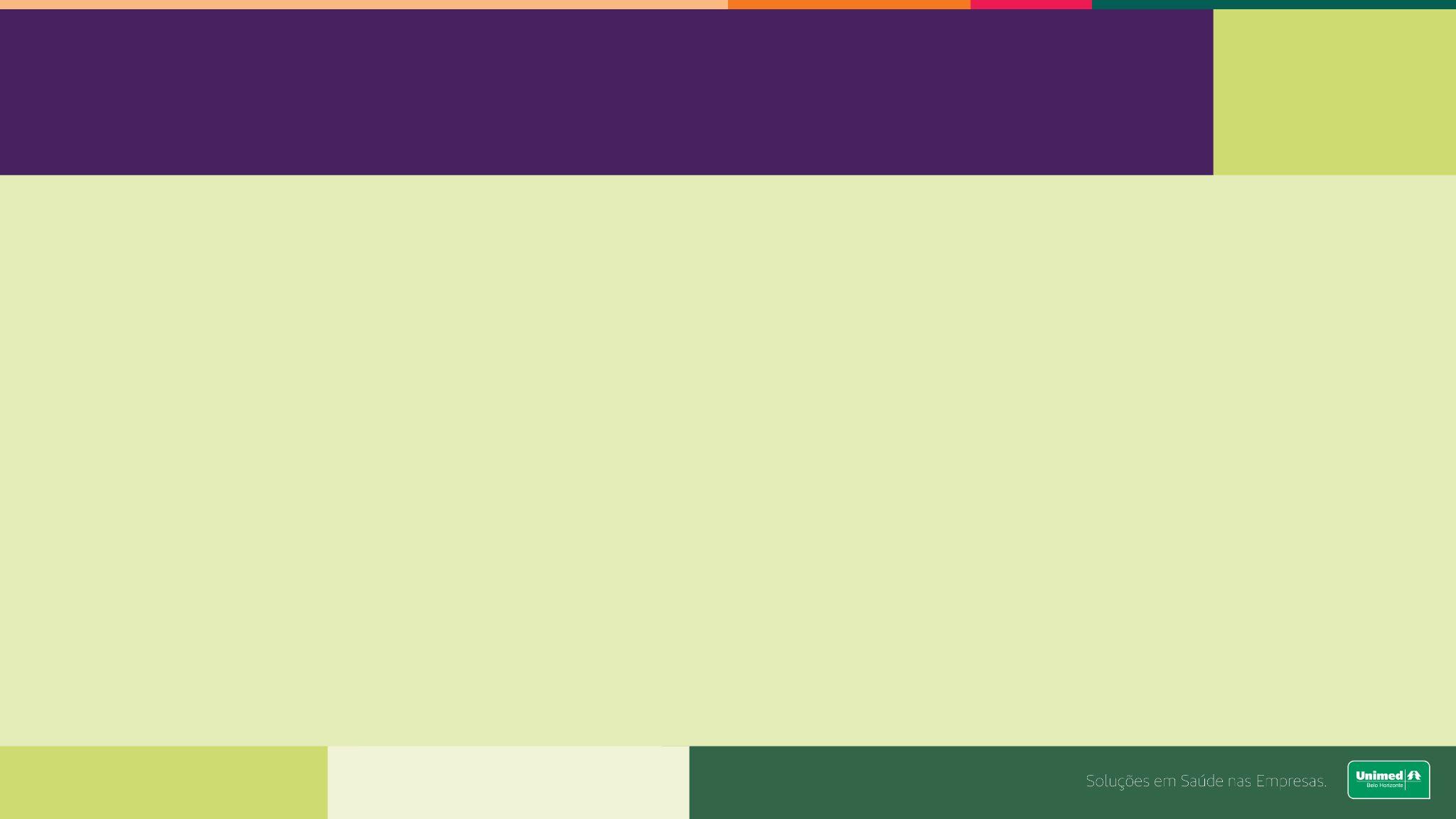 Doença Celíaca
.
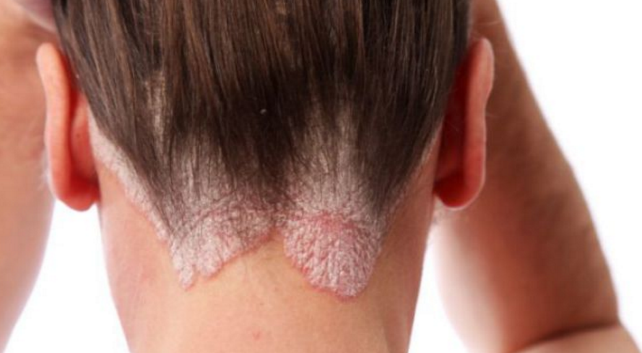 Condições associadas: 

Psoríase
Dermatite Herpetiforme 
Doenças da tireóide
Doença inflamatória intestinal
Diabetes tipo 1
Síndrome de Down
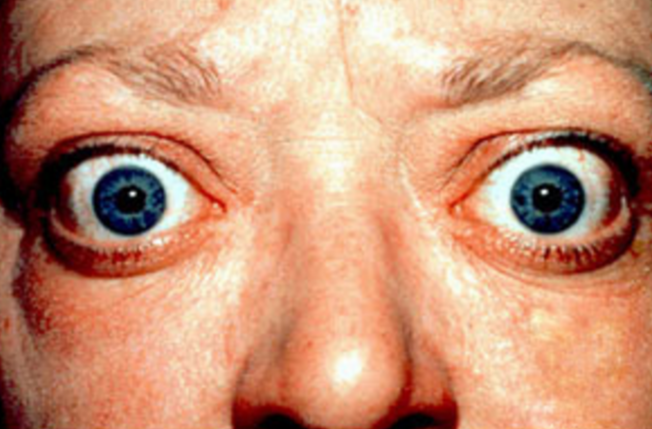 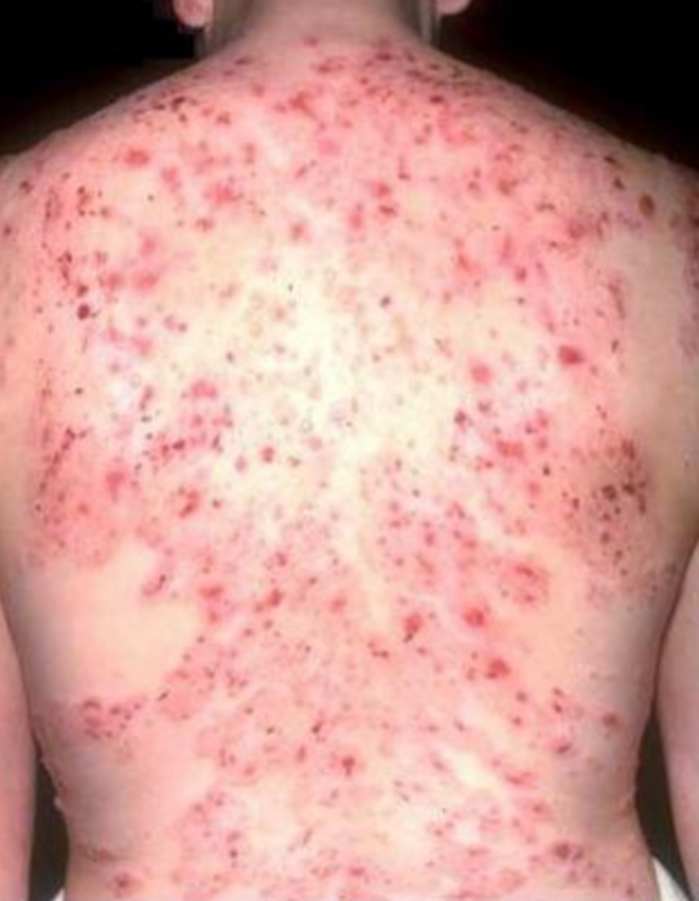 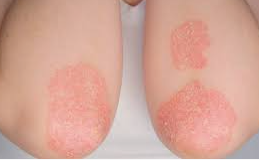 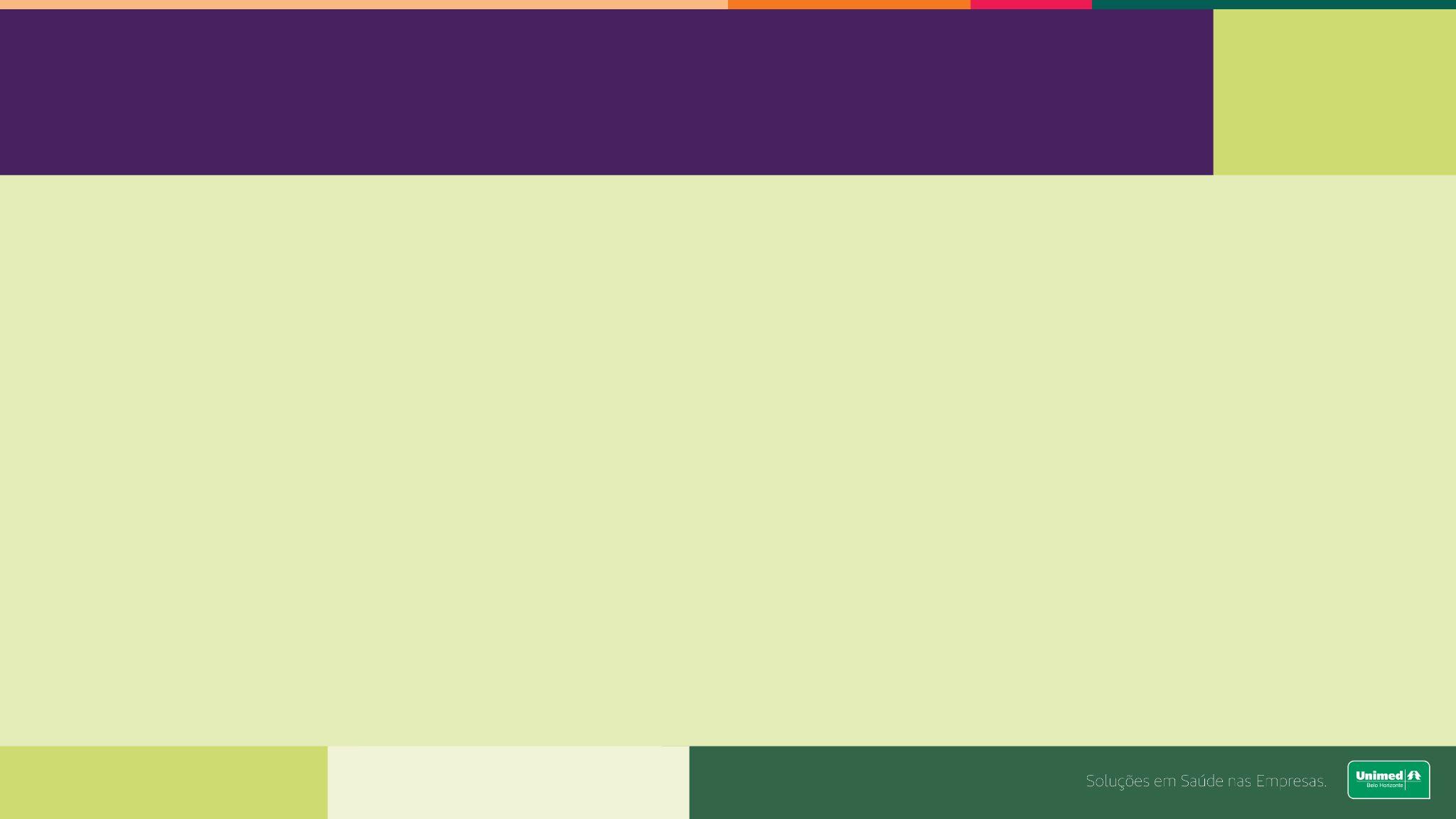 Doença Celíaca
Quem deve rastrear ? 

 Alteração do hábito intestinal (diarreia crônica)
Dor abdominal persistente / Síndrome do intestino irritável
Fadiga e perda de peso sem outras causas
Úlceras orais recorrentes
Deficiência de ferro, vitamina B12 e ácido fólico
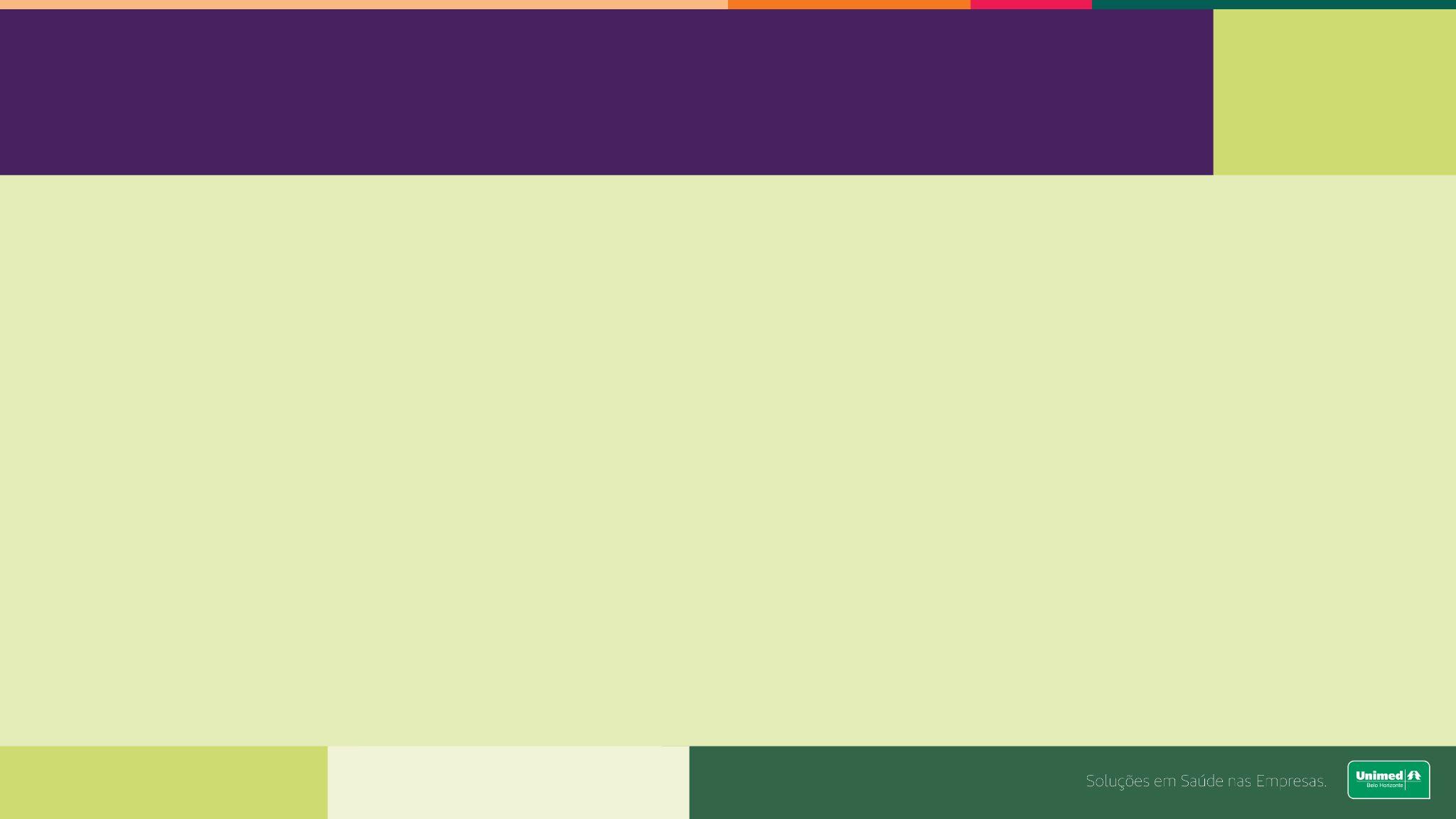 Doença Celíaca
Quem deve rastrear ? 

Diabetes  tipo 1, tireoidopatia autoimune
Parentes de 1° grau com doença celíaca
Infertilidade não explicada
Elevação de enzimas hepáticas
Síndromes de Down e Turner
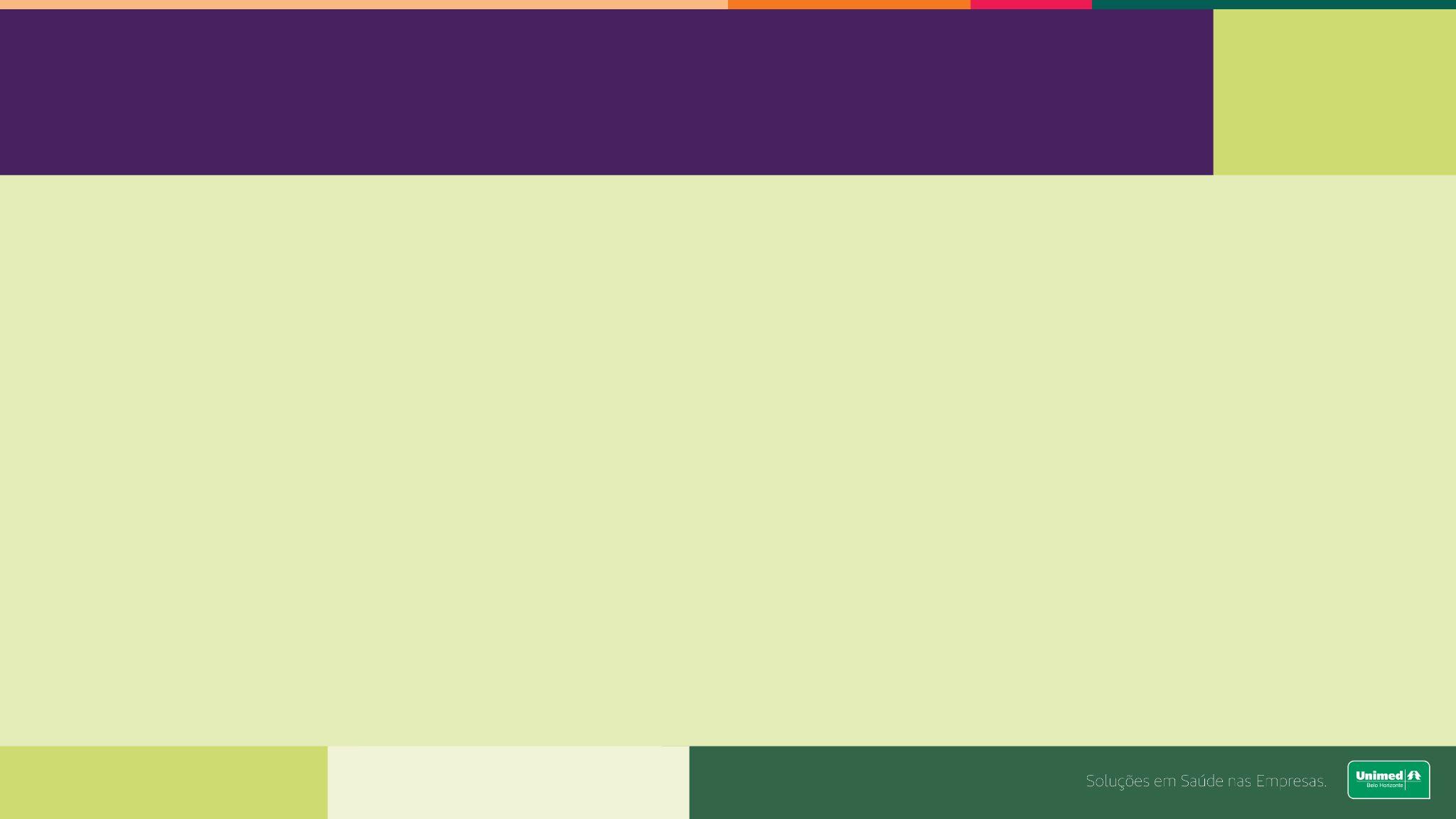 Doença Celíaca
Diagnóstico

Exames de sangue - Anticorpo anti-transglutaminase , Anticorpo anti-endomísio
   Endoscopia Digestiva Alta com biopsias

      
              Paciente deve estar ingerido glúten
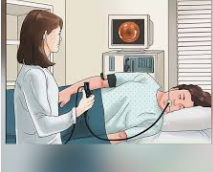 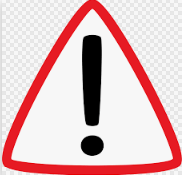 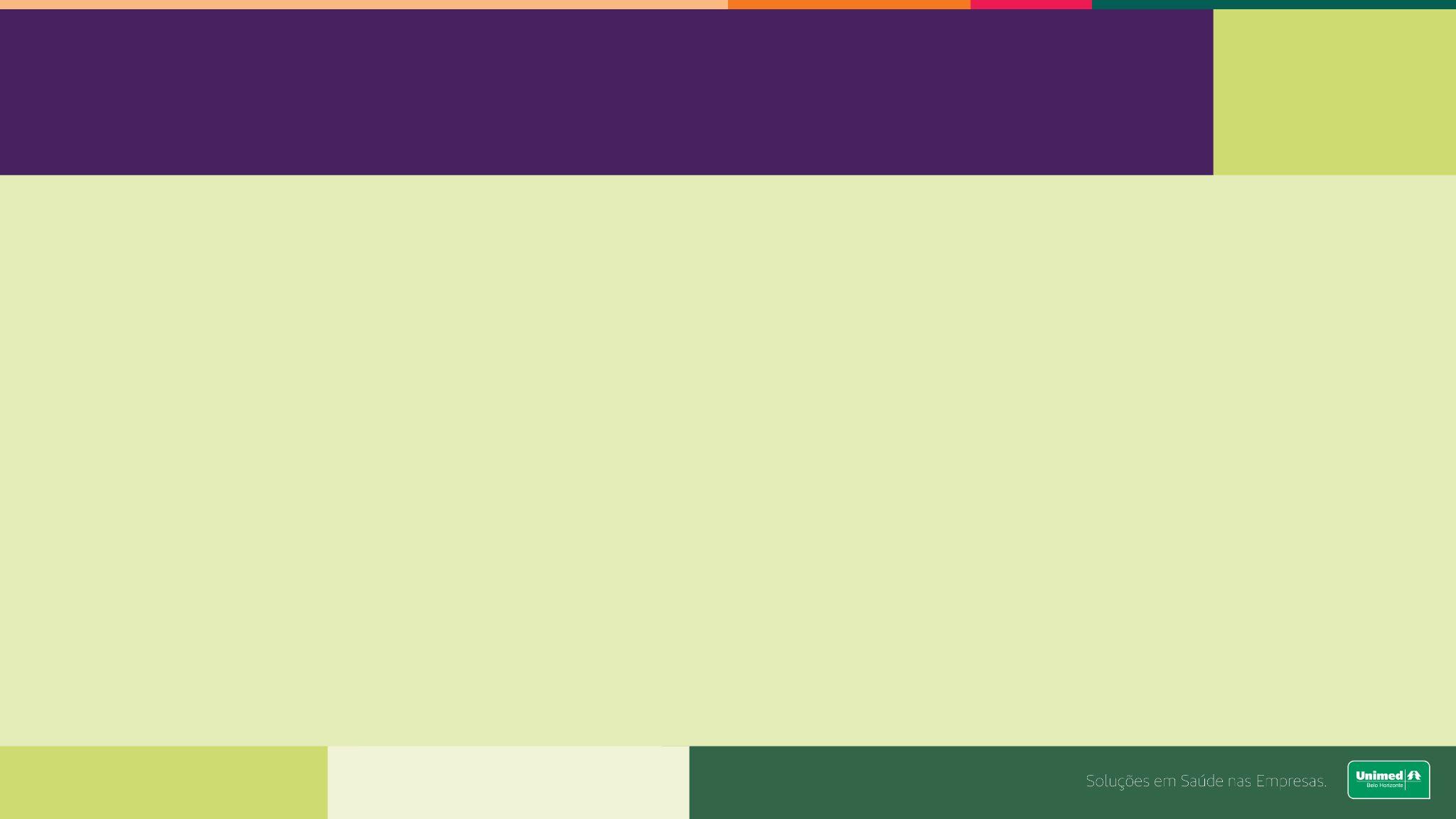 Doença Celíaca
Diagnósticos diferenciais 

Intolerâncias alimentares
Uso de medicamentos 
Parasitoses intestinais
Outras doenças autoimunes do intestino
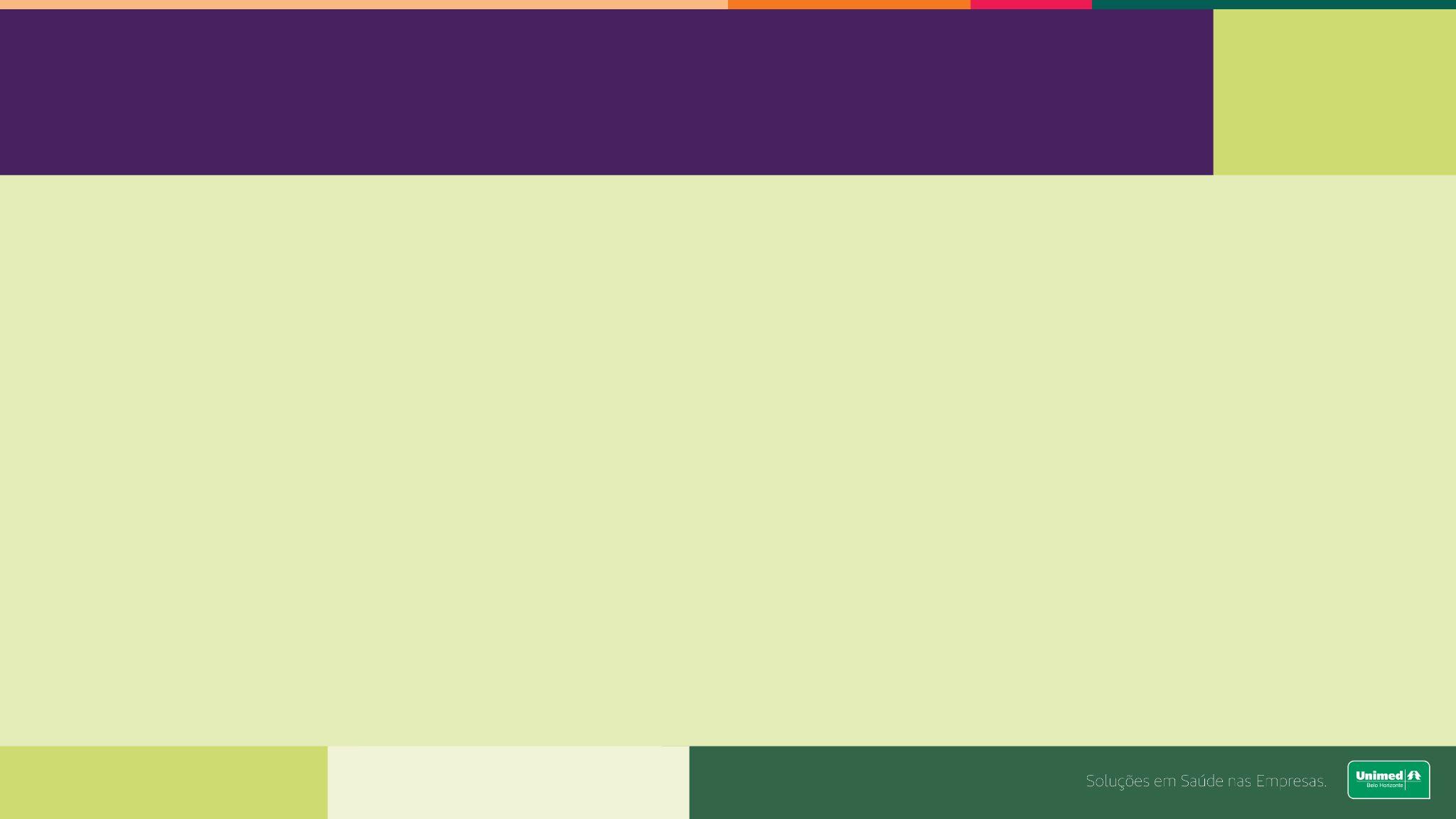 Doença Celíaca
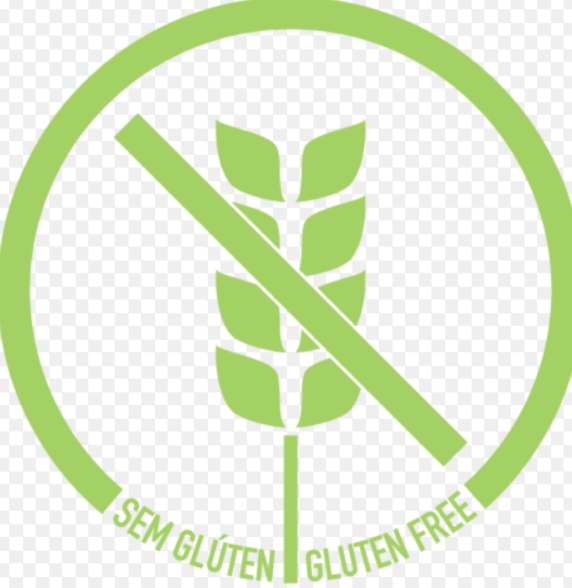 Tratamento

Suspensão do glúten

Objetivo: ausência de sintomas e cicatrização da mucosa
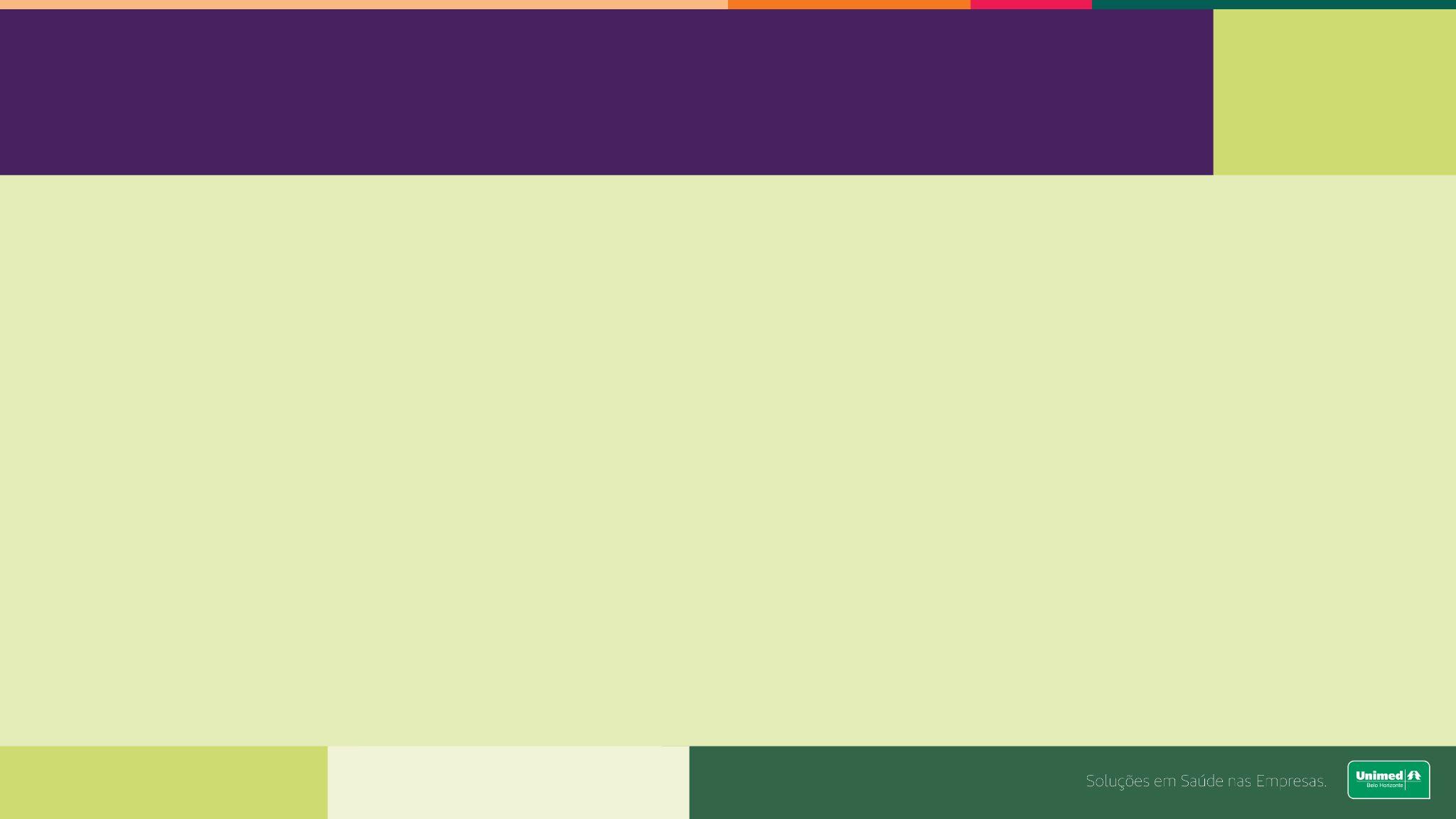 Doença Celíaca
Acompanhamento

Avaliação de deficiências nutricionais
Avaliação  óssea
Condições autoimunes associadas
Aderência à dieta, dosagem de anticorpos e endoscopia
Rastreio de neoplasias
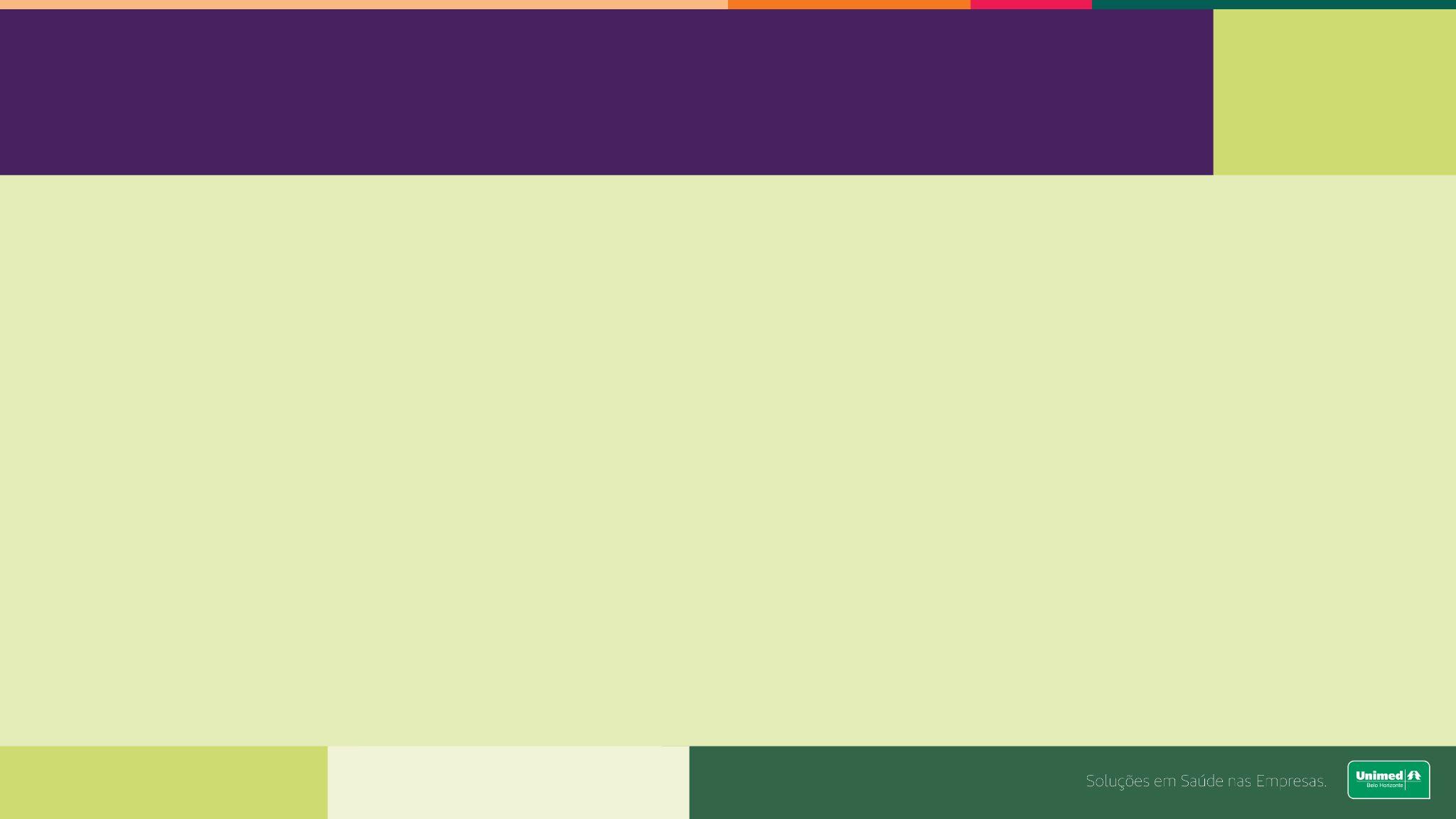 Intolerância ao glúten não celíaca
“Sensibilidade ao trigo/glúten”
Exclusão de qualquer sinal de inflamação ou alergia. 
Associação com síndrome do intestino irritável
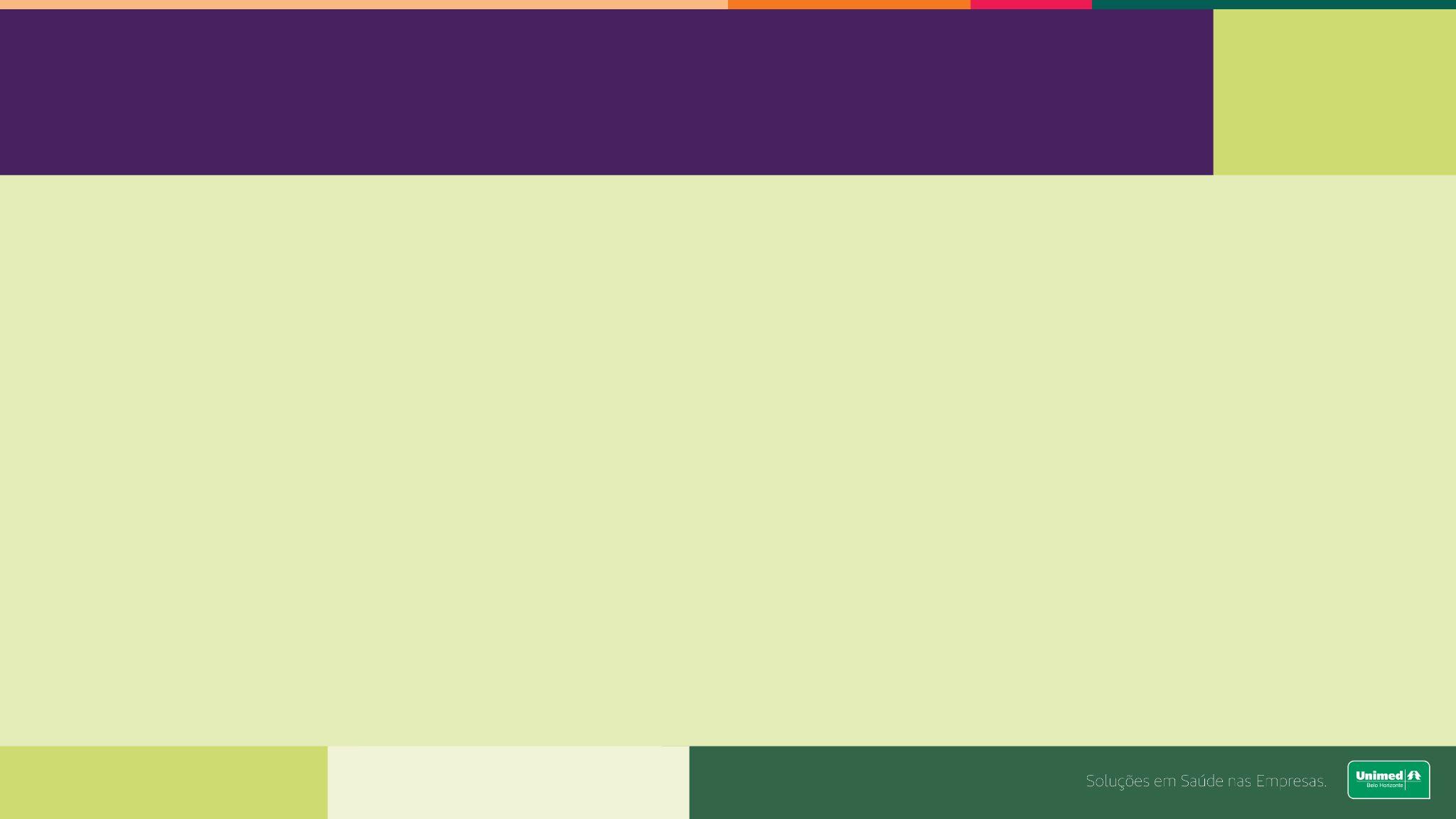 Intolerância ao glúten não celíaca
“Sensibilidade ao trigo/glúten”
Exclusão de qualquer sinal de inflamação ou alergia. 
Associação com síndrome do intestino irritável
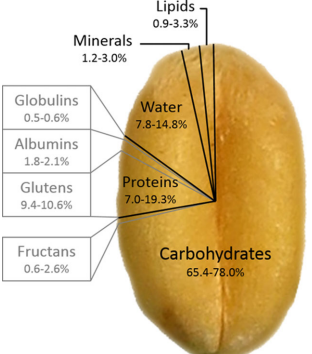 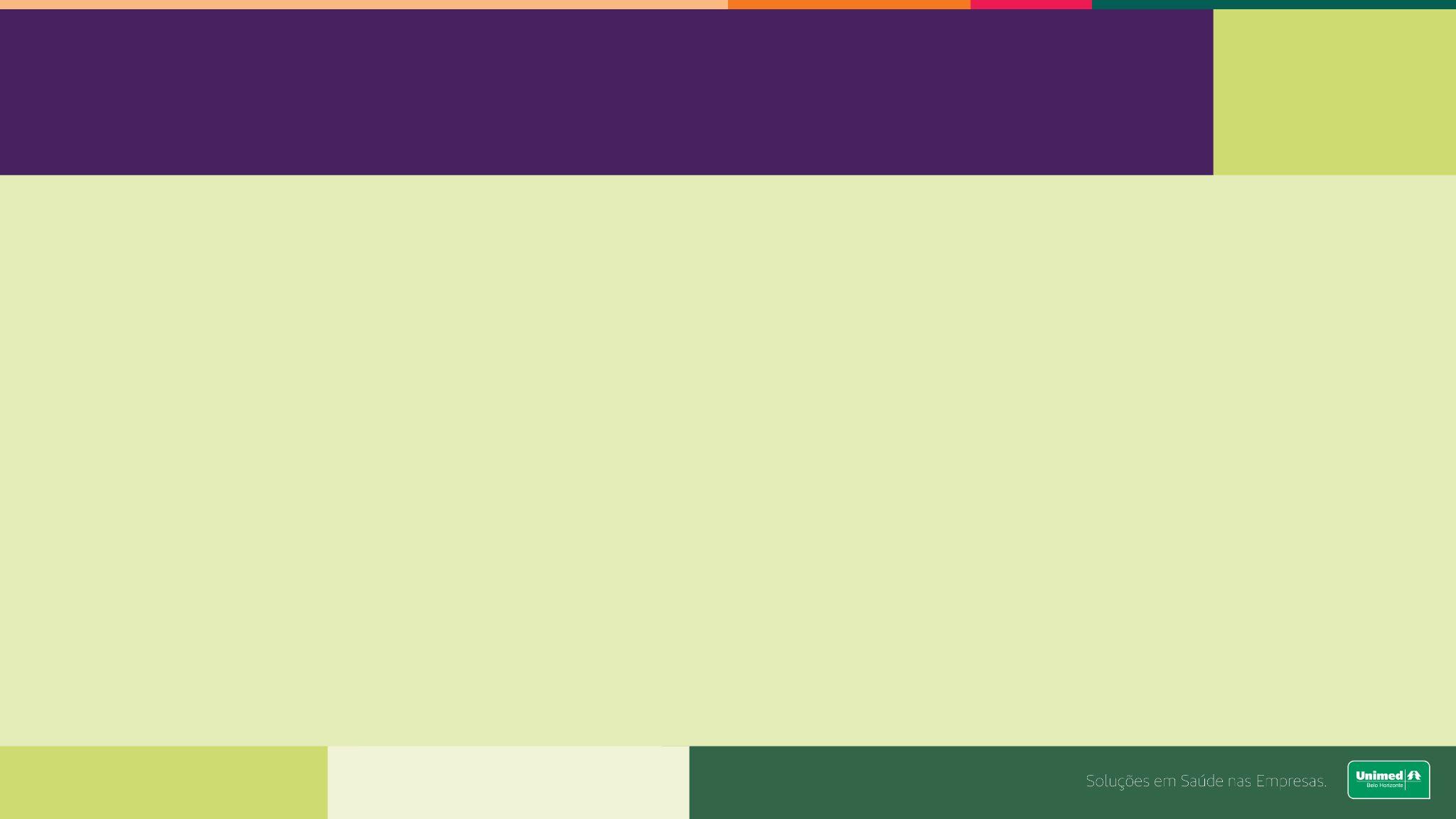 Alergia ao glúten
Bem mais rara 
Acomete mais crianças
Reações alérgicas logo após a ingestão: coceira, urticária, edema de glote, sintomas respiratórios 
Diagnóstico por exames de sangue e testes cutâneos
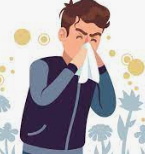 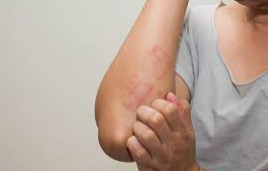 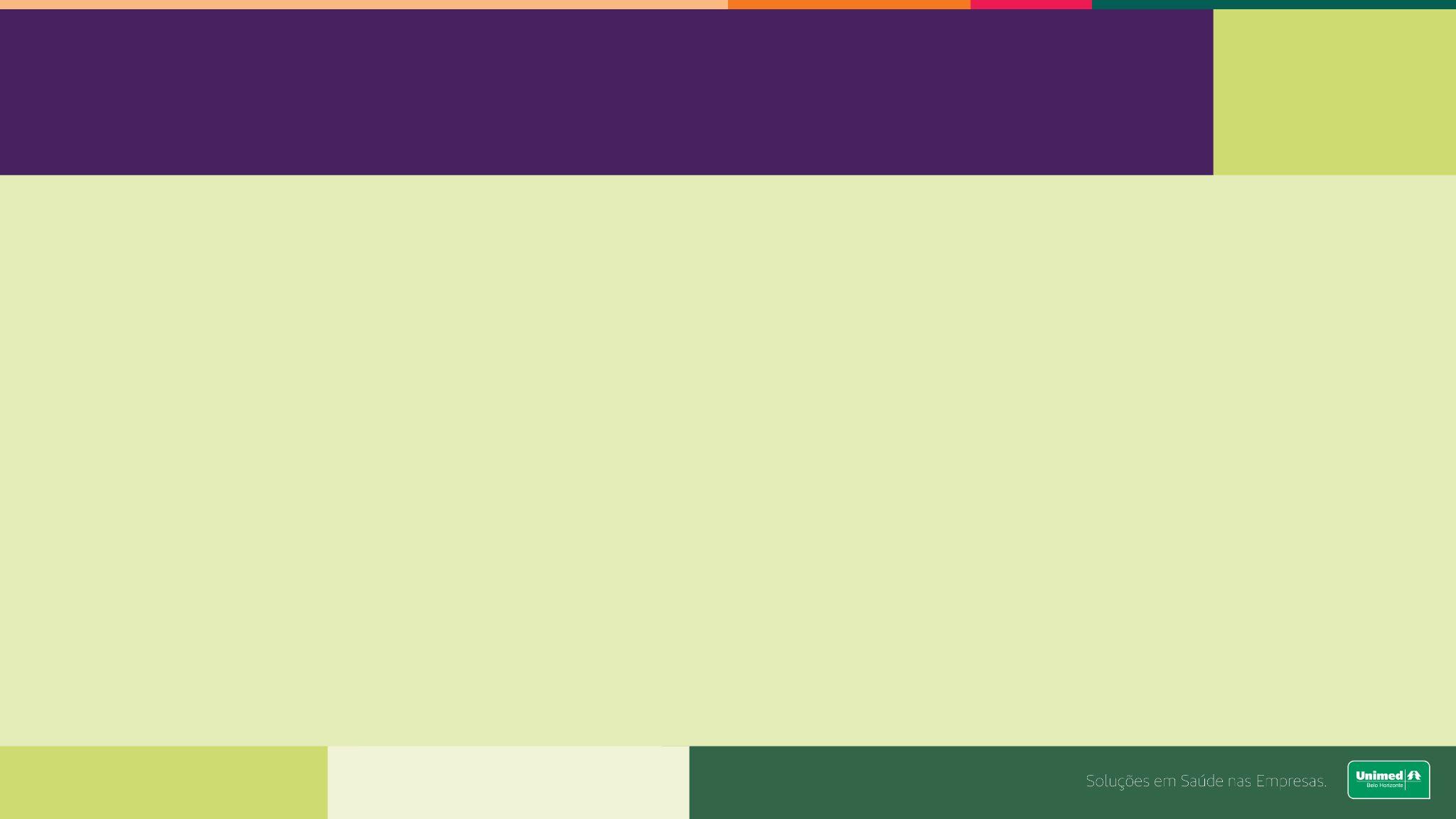 Doença Celíaca
“ Eu quase que nada não sei. Mas desconfio de muita coisa.”
  				Guimarães Rosa (1908 – 1967)
rhaissasaid@hotmail.com
rhaissasaid_gastro
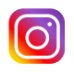 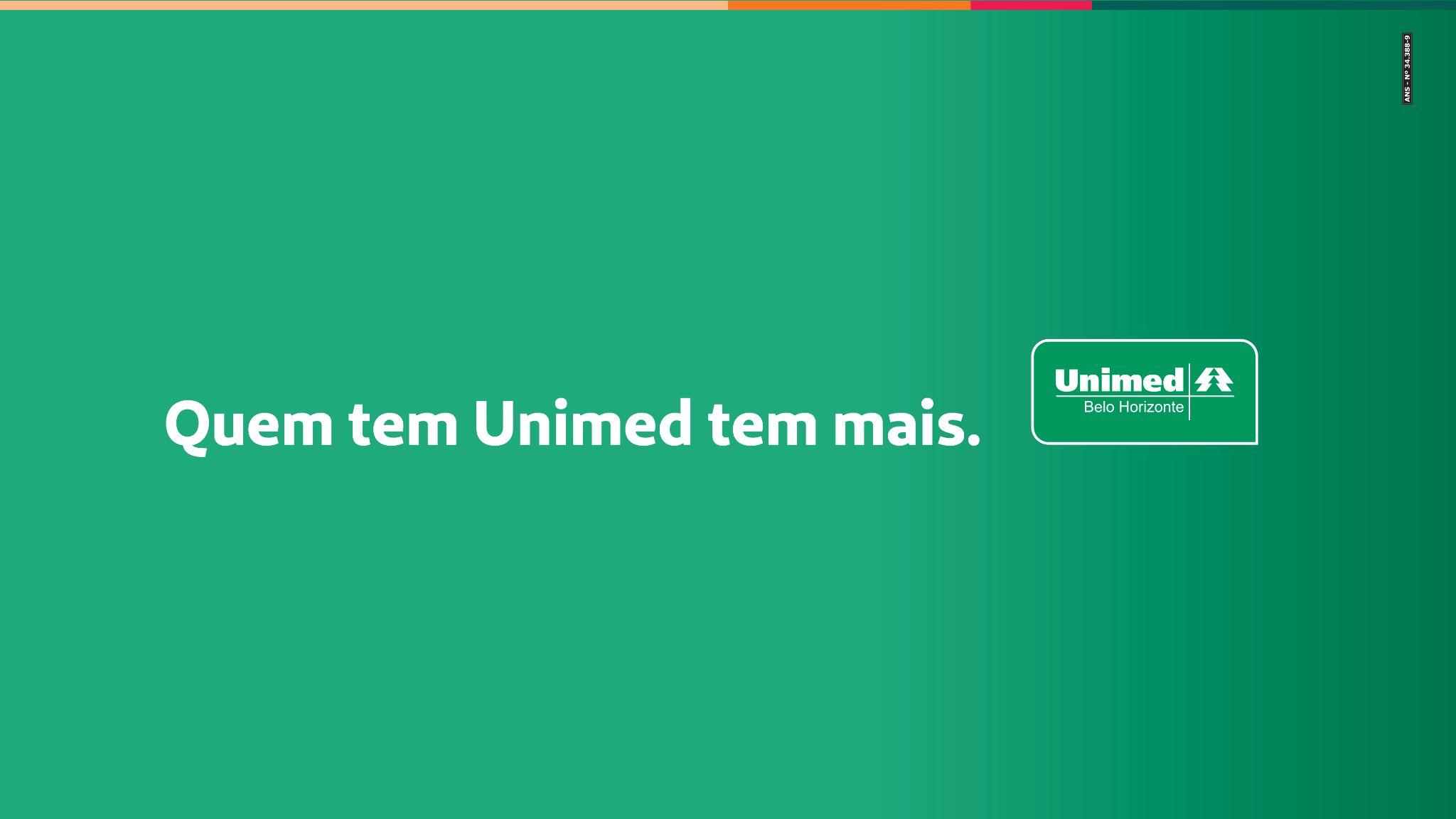 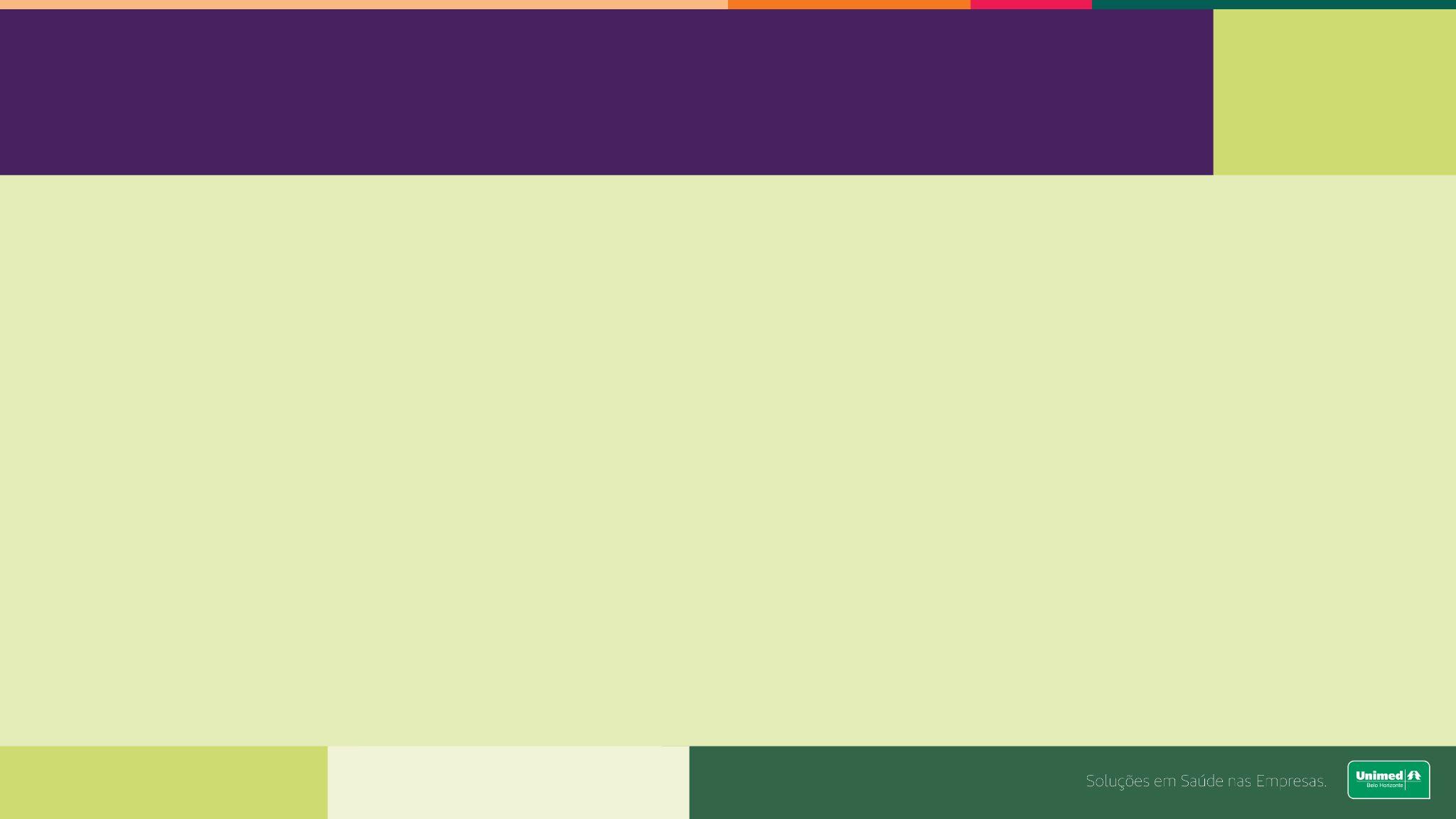 Doença Celíaca
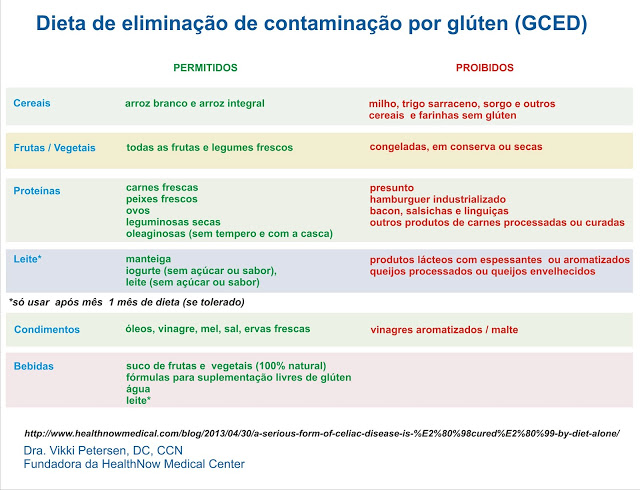 .